Викторина 

для занятия по обучению грамоте детей 
подготовительной группы детского сада
Загадки о животных
Викторину подготовила
воспитатель МДОУ №3
г. Уварово Тамбовской области
Волкова Татьяна Сергеевна
2
1
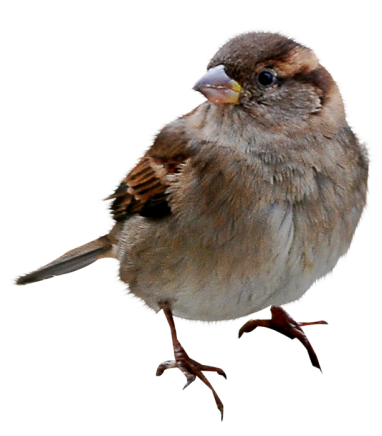 2
1
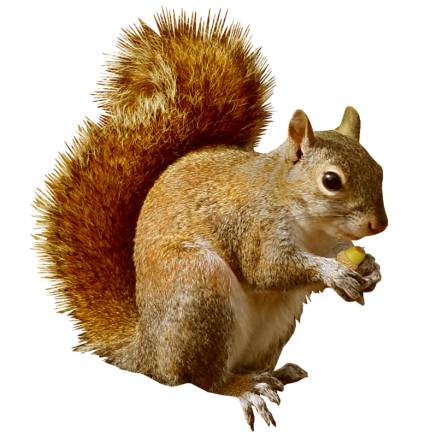 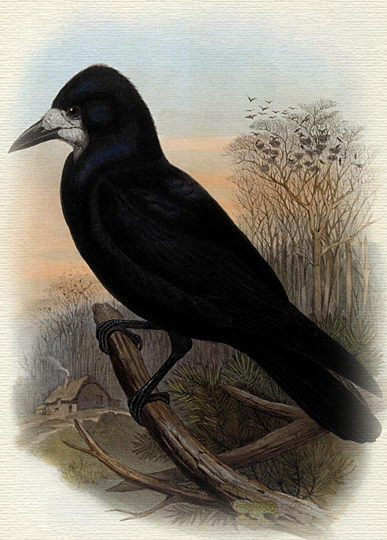 Всех известных птиц черней,
Враг личинок и червей,
В огороде, словно врач,
Ходит важно. Это …
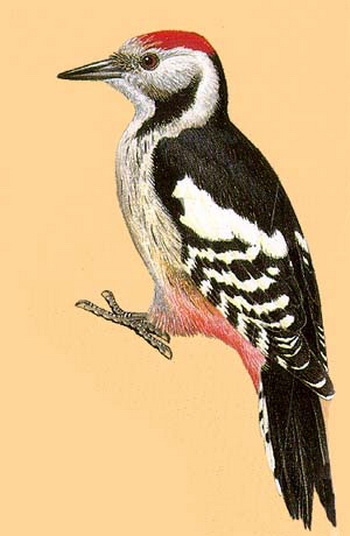 Кто в беретке ярко-красной,
В чёрной курточке атласной?
На меня он не глядит,
Всё стучит, стучит, стучит.
Вот иголки и булавки,
Выползают из-под лавки.
На меня они глядят,
Молока они хотят.
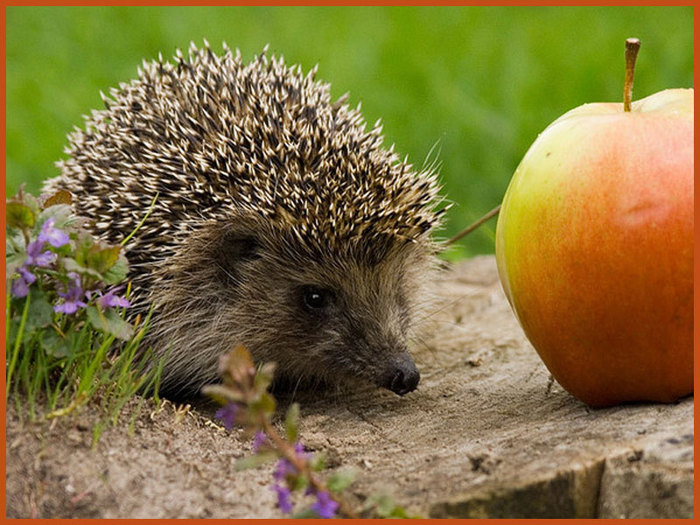 Серый зверёк, через кочки скок!
Лёгкие ножки и хвоста немножко.
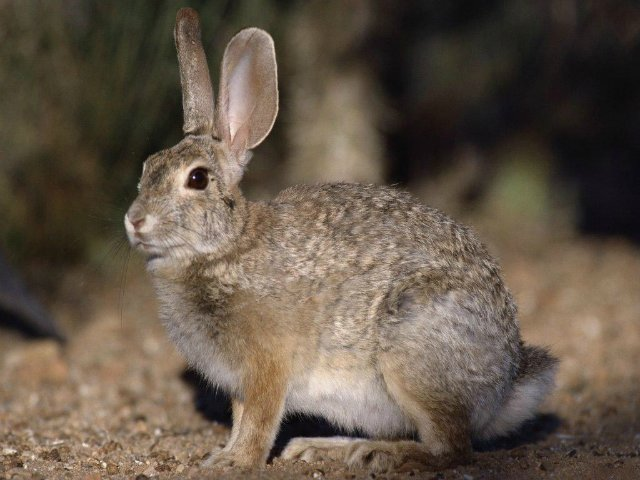 Правильный ответ!!!
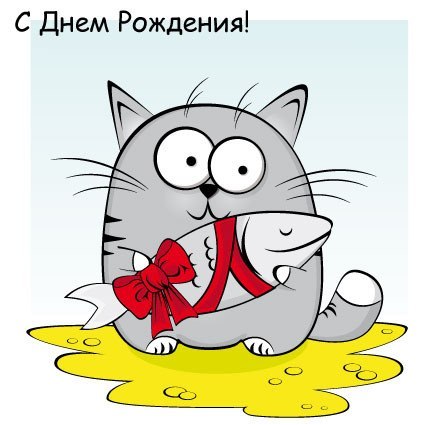